NEWER ANTIANGINALS
Dr Muzammil Musthafa
`
Cardiomyocyte metabolism depends on:
ATP SYNTHESIS- which requires oxygen

Required for:
Membrane transporter- NaK ATPase
Excitation contraction coupling : myosin ATP ase and ATP dependent Ca transporter
LCFA(80%) and glucose(20%) –major source of ATP- aerobic
Glycogen-anaerobic


Fetus – main source of energy- GLUCOSE
Shift to FFA—early post natal period
Chronic angina is a condition characterised by impaired QOL and is associated with decreased life expectancy.
Primary symptom of myocardial ischemia
Occurs when oxygen supply is inadequate to meet the myocardial oxygen demand


Tightness , heaviness , squeezing, crunching, pressure sensation
Retrosternally located
+/- radiation
Stable or CSA

Unstable

Prinzmetals/vasospastic/variant
Stable
Narrowing of epicardial coronaries
Atherosclerotic process
Short duration
2-5mts

Aggravating and relieving factors
Unstable
+/_ rest
Rupture of atherosclerotic plaque with superimposed thrombus formation
Severe( crescendo)
Frequency
Duration 
More precipitating factors
Vasospastic/variant/prinzmetals
At rest 
Severe

Spasm –transient
pathophysiology
Demand supply mismatch

O2 demand>>>> O2 supply
02 demand
Heart rate—major determinant
Contractility
Wall tension 

02 supply
Difference of AV oxygen pressure
CBF—duration of diastole, ADP, CVR
Conditions aggravating angina
Increased demand
Thyrotoxicosis
Systemic Hypertension
Valvular heart disease
Catecholamine analogues(bronchodilators, antidepressants,cocaine)
Reduced oxygen supply
Hypoxia
Anemia
CO poisoning
Hypotension
Tachycardia
Oxygen consumption

Arrested heart- 2ml 02/min/100g
Resting heart-8ml /min /100g
exercise-70 ml/min/100g
Despite the advances in medical and interventional therapies a significant number of patients with ischemic heart disease and angina pectoris cannot be successfully managed.
Unsuitable anatomy
One or several prior revascularization procedures 
Lack of vascular conduits for CABG 
Severely impaired left ventricular function in patients with previous CABG or PCI 
Co -morbidities
Age, often in combination with other factors
ANTIANGINALS
Classical agents
Newer agents
Classic agents-modulate hemodynamic effects—hemodynamic agents


Newer agents-improve cardiac metabolism and energy availability—metabolic modulators
HISTORY OF ANTI ANGINAL THERAPY
1867 : NITRATES
1962 : BETA BLOCKERS
1960 : CABG
1977: PCI
1982 : CCBs
2006: RANOLAZINE
EECP
TMR
Exercise training
SCS
Fasudil
Nicorandil
Ivabradine
Trimetazidine
Ranolazine
Non pharmacologic
Newer anti- anginal strategies
Pharmacologic
Cardiac metabolism
Ranolazine
It is a substituted piperazine compound.
1st approved in 2006

pFOX 

Late sodium current blocker
Ranolazine
Ischemia
↑ Late INa
Na+ Overload
Ca++ Overload
Diastolic relaxation failure
Extravascular compression
Chaitman BR. Circulation. 2006;113:2462-2472
[Speaker Notes: Ischemia is associated with disruptions in cellular sodium and calcium homeostasis.

An enhanced late sodium current  is likely to contribute to the sodium overload observed in ischemia.  Late phase sodium channels have been shown to remain open longer in ischemic conditions.  Sodium overload may result  from decreased efflux and increased influx during ischemia, with greater intracellular accumulation of sodium as the duration of ischemia increases.

This is followed by an increase in intracellular Calcium  through the Na/Ca exchanger on the myocyte wall.




Ju YK, Saint DA, Gage PW. Hypoxia increases persistent sodium current in rat ventricular myocytes. J Physiol. 1996;497 ( Pt 2):337-347. 
Murphy E, Perlman M, London RE, Steenbergen C. Amiloride delays the ischemia-induced rise in cytosolic free calcium. Circ Res. 1991;68:1250-1258.
Jansen MA, van Emous JG, Nederhoff MG, van Echteld CJ. Assessment of myocardial viability by intracellular 23Na magnetic resonance imaging. Circulation. 2004;110:3457-3464.]
Calcium overload causes diastolic relaxation failure, which:
Increases myocardial oxygen consumption
Reduces myocardial blood flow and oxygen supply(microvascular hypoperfusion)
Worsens ischemia and angina
Ranolazine
Blood Pressure or Heart Rate—not affected

Added with classic agents- refractory symptoms, unable to increase dose of classical agents

Ranolazine has twin pronged action.
pFOX
Late Na inward entry blockade ( MAJOR MECHANISM)
[
Trials
MARISA and CARISA TRIAL
Increased exercise duration

Time to angina episodes

Time to 1mm ST DEPRESSION
ERICA TRIAL
Anginal episodes per week


NTG consumption per week
MERLIN TIMI 36
In ACS ranolazine added to standard  therapy was associated with
No difference in:
    Composite efficacy endpoint of CV death, MI, reccurent ischemia
    Safety endpoints of all cause death, CV hospitalization or symptomatic documented arryhmia.

Significant reduction in arrhythmias detected by Holter in first 7 days.
Contraindications
QT interval prolongation
     blockage if Ikr channels
     upto 6 ms (may be upto 15ms)
Especially in patients with 
Moderate to severe liver disease
metabolized by CYP3A
    inhibits CYP2D6

CAUTION WITH CYP3A inhibitors/inducers
Verapamil, diltiazem
Macrolides
Ketoconazole
Nelfinavir 

Phenytoin, phenobarbitone, rifampicin
Other beneficial effects
HbA1c reduction 
     Antiarrythmic effects
    (MERLIN TIMI TRIAL)
Heart failure (RALI-DHF TRIAL)
Side effects
Nausea 
Dizziness 
Asthenia
Constipation                                                    
Headache 
 
Doses above 1000 mg twice daily are poorly tolerated.
Sinus node inhibition: Ivabradine
SA node
AV node
Common bundle
Bundle branches
Purkinje fibers
.
[Speaker Notes: Ivabradine selectively targets the Na+/K+ current (If current) in pacemaker cells of the sinoatrial node.
Channels that carry the If current are unique to the sinoatrial node, although ion channels in the retina have a similar structure and are probably the source of mild, transient visual disturbances in some patients taking If blockers.1]
If current is an inward Na+/K+ current that activates pacemaker cells of the SA node
Selectively blocks If in a current-dependent fashion
Reduces slope of  depolarization, slowing HR
Trials
INITIATIVE TRIAL 
RCT
compared ivabradine (5, 7.5 and 10 mg bid) with atenolol - found to be non inferior.

ASSOCIATE TRIAL
 RCT 
 Ivabradine better than placebo in anti anginal efficacy.
C/I in sick sinus syndrome

Metabolised via CYP3A4 – caution
Luminous phenomenon- sensations of enhanced brightness in a fully maintained visual field

Blockage of Ih channels in retina.
Trimetazidine
Trimetazidine
Myocytes
Glucose
FFA
O2 requirement of glucose pathway is lower than FFA pathway
During ischemia, oxidized FFA levels rise, blunting the glucose pathway
Acyl-CoA
Pyruvate
β-oxidation
Acetyl-CoA
Energy for contraction
.
[Speaker Notes: The free fatty acid oxidation hypothesis arose out of advances in understanding of myocardial metabolic pathways.
Myocardial cells derive their energy via fatty acid and glucose metabolism. During ischemia the fatty acid pathway predominates. However, this pathway requires more oxygen than the glucose pathway.1
Theoretically, inhibition of fatty acid oxidation should promote a shift towards the more oxygen-efficient glucose pathway.
Lopaschuk et al and Stanley have reported experimental data showing that the antianginal trimetazidine is an inhibitor of partial fatty acid oxidation (pFOX). However, MacInnes et al did not observe any inhibition with trimetazidine in other experimental models.
Thus, inhibition of fatty acid oxidation as a major antianginal mechanism for trimetazidine remains to be definitively established.]
No EFFECT on HR or BP
  
 TRIMPOL II –RCT 

Trimetazidine 20 mg three times a day vs placebo in addition to metoprolol 50mg.               
Improvement in :
Time to ST segment depression on exercise tolerance testing (ETT), 
Decrease in angina frequency
VASCO Trial
    Largest RCT 
    Showed no benefit as an add on in angina
Side effects
Extrapyramidal symptoms
Restless leg syndrome.
CAUTION- Excretion impaired in p/w severe renal impairment.
Perhexilene
Do not affect HR or BP

Multiple randomized trials show that it has anti anginal effect as monotherapy or in combination.

Inhibition of CPT-1 and, to a lesser extent, CPT-2, resulting in increased glucose and lactate utilisation
S/E 
    Hepatotoxicity
    Peripheral neuropathy
    Hypoglycemia
Etomoxir/ Oxfenicine
Launched as anti diabetic agent 

CPT 1 INHIBITOR
Nicorandil
Activation of ATP-sensitive K+ channels
Dilation of coronary resistance arterioles
O
N
HN
NO2
O
Nitrate-associated effects
Vasodilation of coronary epicardial arteries
[Speaker Notes: Nicorandil possesses a nitrate moiety and, therefore, produces hemodynamic effects similar to those of long-acting nitrates.
It activates cyclic GMP (cGMP), dilates capacitance vessels, and decreases preload.
Nicorandil is also capable of opening ATP-sensitive K+ (KATP) channels. These channels are involved in dilation of coronary resistance arterioles, which decreases afterload, and are also thought to mimic ischemic preconditioning, a potential cardioprotective effect.]
20mg bid
Tolerance
No cross tolerance with nitrates
The Impact Of Nicorandil in Angina (IONA) trial - significant reduction of major coronary events in stable angina patients treated with nicorandil compared with placebo as add-on to conventional therapy
Additive effects with nitrates
Rho
Fasudil
Rho kinase
Fasudil
Agonist
Ca2+
Ca2+
Receptor
PLC
PIP2
IP3
SR  Ca2+
Myosin
Myosin phosphatase
MLCK
Ca2+
Myosin-P
Calmodulin
[Speaker Notes: The role of Ca2+ in activating myosin light chain kinase (MLCK) and phosphorylating myosin to cause contraction is well known.
Dephosphorylation by myosin phosphatase causes subsequent dilation.
More recently, the involvement of Rho kinase has been identified.
In the absence of increases in intracellular Ca2+, Rho (a member of the Ras superfamily of small G proteins) activates Rho kinase, which in turn deactivates myosin phosphatase. This causes accumulation of phosphorylated myosin.
Other abbreviations used in the figure:
IP3 = inositol triphosphate
PIP2 = phosphatidylinositol biphosphate
PLC = phospholipase C
ROC = receptor-operated channel
SR = sarcoplasmic reticulum
VOC = voltage-operated channel]
Fasudil—80 mg TID
Improves angina symptoms
Molsodomine & linsodomine
Acts like nitrates


Orally active
TMLR
Surgical

surgeons use the laser to make holes between 20 and 40 tiny (one-millimeter-wide)

Done along with CABG sometimes
Percutaneous TMR
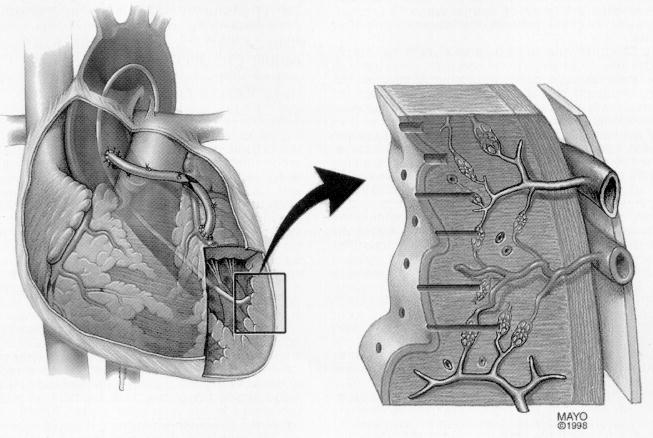 stimulation of angiogenesis

Anesthetic effect -destruction of sympathetic nerves carrying pain-sensitive afferent fibers
Enhanced external counterpulsation
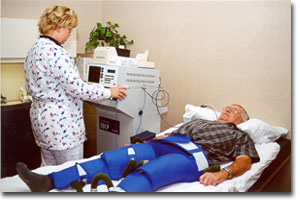 EECP
Cuffs are wrapped around the patients legs and sequential pressure (300mmHg) is applied in early diastole.

3 pairs of cuffs
Angina class III/IV 
Refractory to medical therapy
not amenable for revascularization
Excluded if LVEF<20% or current major illness
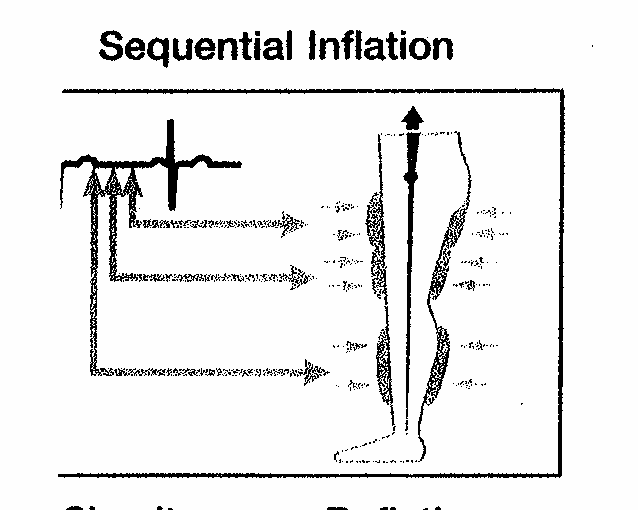 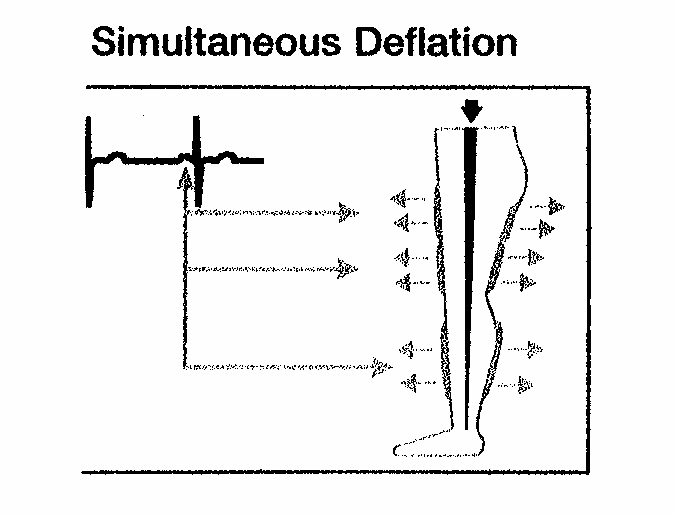 35 total treatments
5 days per week x 7 weeks
1 hour per day 
reduce severity of angina 

Indicated for CAD not amenable to revascularization 

Beneficial in treatment of refractory CHF
Arrhythmias 

Bleeding diathesis

Active thrombophlebitis & severe lower extremity vaso-occlusive disease

Presence of significant AAA

Pregnancy
Spinal Cord Stimulation
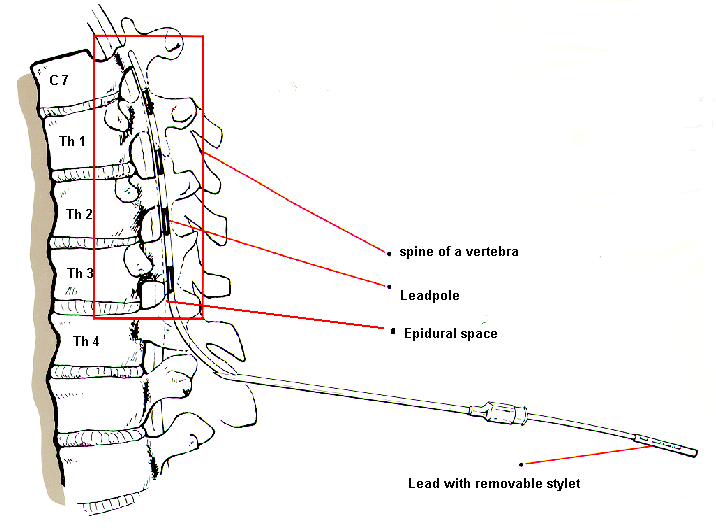 EXERCISE
Anti atherosclerotic (improved lipid profile)
Anti thrombotic (decreased platelet adhesiveness, decreased fibrinogen, increased fibrinolysis, decreased blood viscosity)
Anti ischemic(decreased myocardial 02 demand, increased NO, increased CBF)
Anti arrhythmic( decreased adrenergic activity, increased vagal tone)
THANK YOU
1
ALL are fatty acid oxidation inhibitors except
1.Etomoxir
2.Oxfenicine
3.Ranolazine
4.Fasudil
5.trimetazidine
2
Major source of energy production in cardiomyocyte
Glycogen
Ketones
Free fatty acids 
glucose
3
Oxygen consumption of heart during exercise(ml/min/100g)
60
70
80
90
4
Hemodynamic modulators include all except
1.Diltiazem
2.Amlodipine
3.Ranolazine
4.atenolol
5
In ischemia, false statement
1.Sodium overload
2.Calcium overload
3.Microvascular hypoperfusion
4.Decreased late sodium current
6
Trial not associated with RANOLAZINE
1.INITIATIVE
2.ASSOCIATE
3.VASCO
4.ALL OF THE ABOVE
7
Ranolazine , true statement
1.Increase HbA1C
2.Shortens QT interval
3.Decrease diastolic stiffness
4.Promotes late sodium current
8
Perhexilene S/E all except
1.Hepatotoxicity
2.Peripheral neuropathy
3.Hyperglycemia
4.All of the above
9
TRIMETAZINE S/E all except
1.RLS
2.EPS
3.Luminous phenomenon
4.None of the above
10
False match
1.IONA –NICORANDIL
2.ASSOCIATE-IVABRADINE
3.MERLIN TIMI – RANOLAZINE
4.TRIMPOL- PERHEXILINE
THANK YOU..